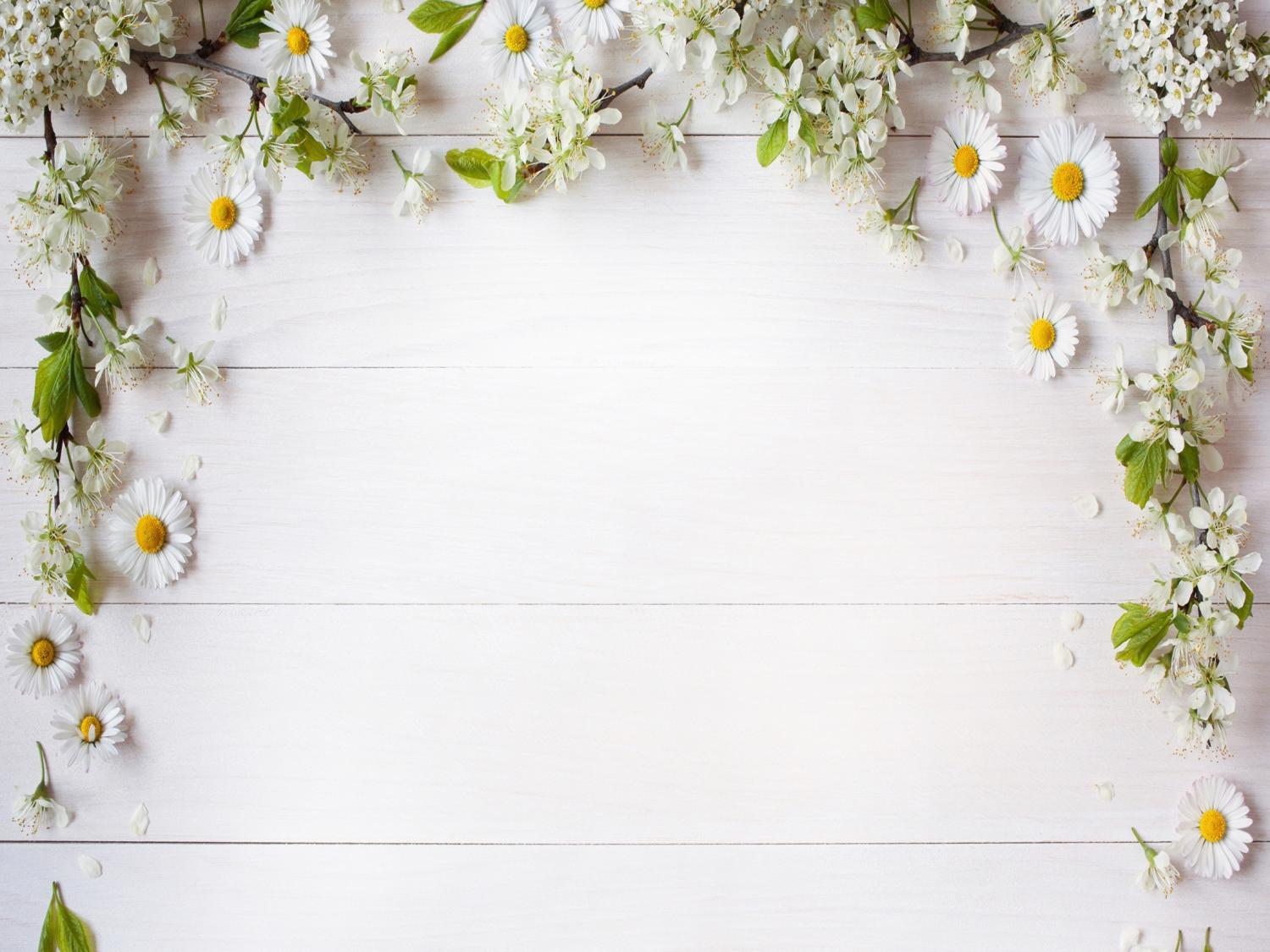 Ах, лето!
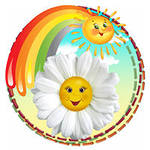 Составила:
Е.Г. Предыбайлова 
воспитатель
высшей 
категории


МБДОУ д/с № 2
с. Белая Глина
2024 год
Руководители проекта:
  Рудакова Елена Владимировна, учитель – логопед I квалифика-ционной категории
  Е.Г. Предыбайлова, воспитатель Высшей квалификационной категории
С.В. Вартанян, музыкальный руководитель I квалификационной категории
Участники проекта:
 воспитанники  старшей группы, воспитатель, учитель-логопед,  музыкальный руководитель, родители
Тип проекта:
  По количеству участников – коллективный 
  По направленности – практико-ориентированный
По контингенту – одновозрастной
По продолжительности – краткосрочный
Актуальность проекта:

Формирование  здорового образа жизни 
Повышение двигательной активности 
Обогащение знаний, активизация мыслительных процессов у детей подготовительной группы
Проблема, цель проекта:
Проблема:
 Дети старшего дошкольного возраста  владеют не достаточными знаниями о природе, погоде летом, о многообразии летних развлечений.
Цель: 
Обогащение впечатлений детей о разнообразии природы летом.
Обогащение и расширение представления детей о влиянии тепла, солнечного света на жизнь людей, животных и растений. 
Оздоровление, укрепление иммунной системы детского организма.
Развитие речи детей, автоматизация поставленных звуков, ввод их в спонтанную речь
Задачи проекта:
Создание условий, обеспечивающих охрану жизни и здоровья детей
 Воспитание у детей желания беречь и защищать природу
Расширение знаний детей о сезонных изменениях в природе
Развитие познавательного интереса, формирование навыков экспериментирования
Автоматизация поставленных звуков в стихах, спонтанной речи
Способствование активному вовлечению родителей в совместную деятельность с ребёнком в условиях семьи и детского сада
Предварительная работа:
1. Беседы:
«Солнце, воздух и вода – наши верные друзья»
«На зарядку становись!»
«Наши привычки – полезные и вредные»
«Витамины»
2. Наблюдения за птицами и насекомыми на прогулке
3. Выставка поделок из овощей и фруктов «Фруктовощемания»
4. Заучивание стихов о лете
5. Составление рассказов на тему: «Летние развлечения»
6. Рассматривание иллюстраций и чтение художественной литературы по теме: «Лето»
Выполнение проекта:
I этап. Разработка проекта
Составление плана  мероприятий на летний период
Опрос воспитанников и их родителей на тему «Какие развлечения вы хотели бы провести летом?»
Выполнение проекта:
II этап. Выполнение проекта
Формы и методы работы с детьми:  
Знакомство со стихотворениями для заучивания
 Разбор «трудных» слов (сложной слоговой структуры),
объяснение непонятных слов
 Повторение стихотворных строк за логопедом с правильным  артикулированием поставленных звуков, в умеренном темпе, с  выразительной интонацией.
Выполнение проекта:
II этап. Выполнение проекта
Формы и методы работы с детьми:  
Беседы:
«Солнце, воздух и вода – наши верные друзья»
«На зарядку становись!»
«Наши привычки – полезные и вредные»
«Витамины»
 Наблюдения за птицами и насекомыми на прогулке
Выставка поделок из овощей и фруктов «Фруктовощемания»
Выполнение проекта:
II этап. Выполнение проекта
Формы и методы работы с детьми:  
 Заучивание стихов о лете
Составление рассказов на тему: «Летние развлечения»
Рассматривание иллюстраций и чтение художественной литературы по теме: «Лето»
 Разучивание песен о лете, о семье
 Подвижные игры
Сюжетно-ролевые игры
Выполнение проекта:
II этап. Выполнение проекта
Формы и методы работы с детьми:  
 Конкурс рисунков на асфальте «Лето – это здорово!»
 Лепка из соленого теста «Аквариум»
 Работа в цветнике и на огороде
 Сбор природного материала
Опыты:
* «Вода, вода»
* «Есть ли в воде воздух»
* «Почва – она разная?»
Выполнение проекта:
II этап. Выполнение проекта
Формы и методы работы с педагогами: 
 Совместный подбор речевого и музыкального   материала
 Подбор подвижных  и сюжетно-ролевых игр
 Создание сценариев развлечений  «День семьи, любви и верности»,  «День Нептуна»
Выполнение проекта:
II этап. Выполнение проекта
Формы и методы работы с родителями: 
  Подготовка рисунков  к выставке  «Лето – пора прекрасная»
 Консультация «Солнце – друг и враг»
 Приглашение родителей на праздники и развлечения
Выполнение проекта:
III этап. Результат проекта
Выступления детей на празднике, посвященном «Дню семьи, любви и верности»
Участие детей в досуге «День Нептуна» 
Формирование здорового образа жизни 
Стремление детей заниматься разнообразными видами деятельности
Конкурс рисунков на асфальте
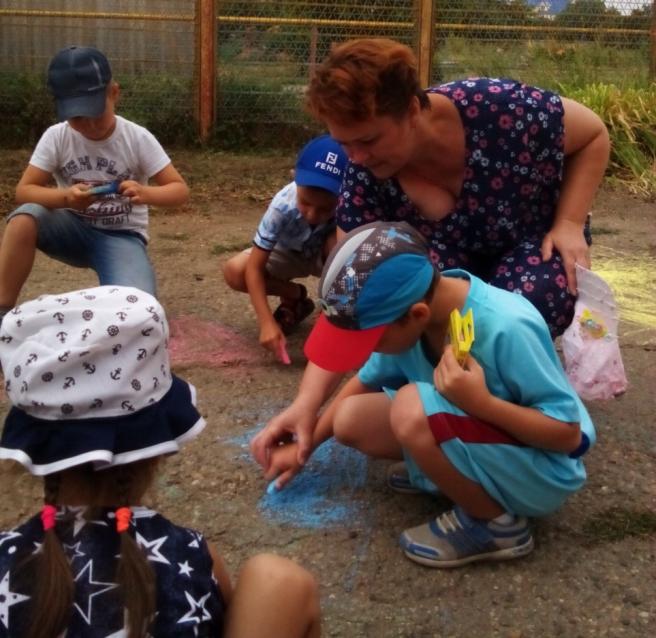 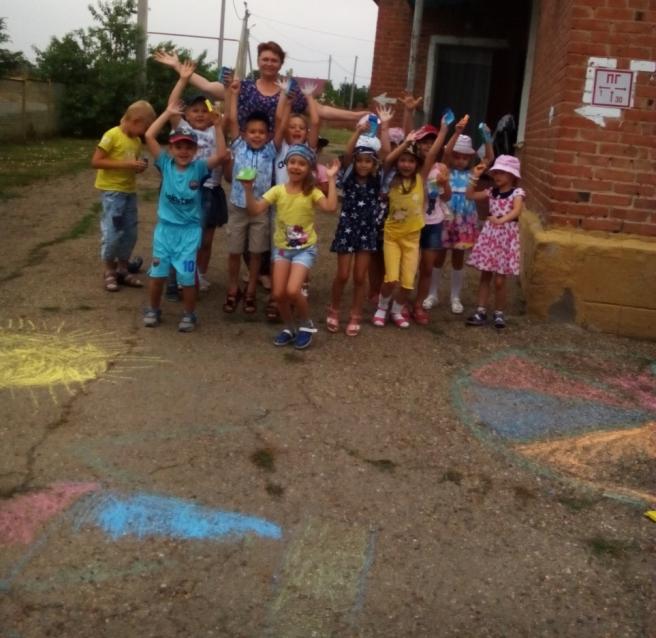 Лепка из солёного теста «Аквариум»
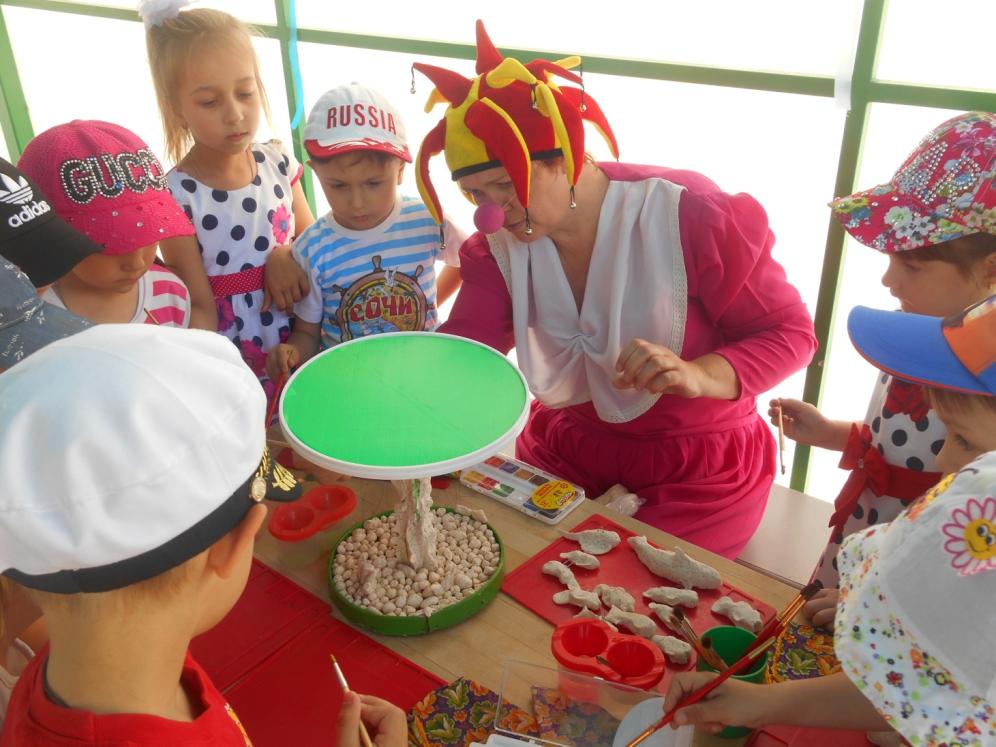 «День семьи, любви и верности»
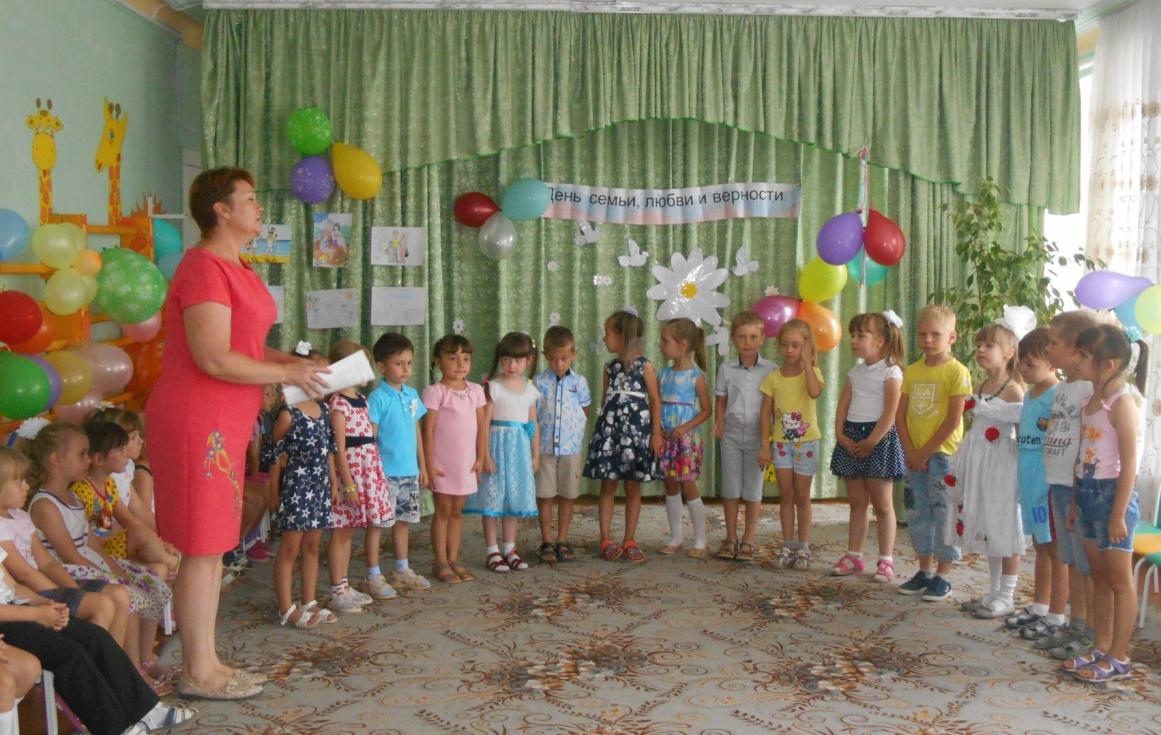